SIMAC Hydraulic 2
Basic Hydraulic - Systems
Basic HydraulicHydraulic Systems
Hydraulic system
Characteristics
Energy conversion
Design of simple hydraulic system
Further devices (tank, filter etc.)
Basic HydraulicHydraulic system - Characteristic
Transfer large forces at relative small unit volumes
Step-less adjustment of speed, torque, force
Simple protection against overloading
Suitable for both quick an very slow movements
Storage of energy with gases
Simple central drive system available
Decentralized conversion of hydraulic energy into mechanical energy is possible
[Speaker Notes: The charitaristic of a hydraulic system is…
It can:]
Basic Hydraulic Hydraulic system - Energy
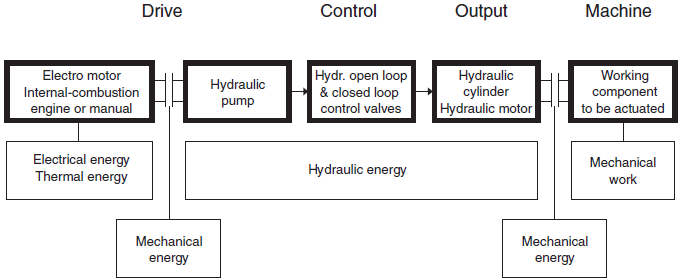 [Speaker Notes: The energy flow in a hydraulic system
In hydraulic systems mechanical energy is converted to hydraulic energy, then transported, and coverted back to mechanical energy.]
Basic Hydraulic Hydraulic system – Design of simple hydraulic system
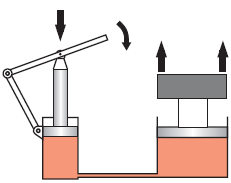 [Speaker Notes: When the hand pump is released the load on will bee lowered again.

Area of circle A=(pi/4)*d2

Ask class to calculate an excample 

d1=5 
d2 =10 cm 
m1 = 50 kg 
=> m2 200 kg   (m1/[d1^2/d2^2] = 50/0.25=200)]
Basic Hydraulic Hydraulic system – Design of simple hydraulic system
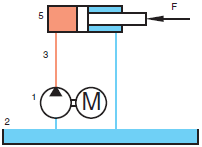 [Speaker Notes: We can exchanges the hand pump with a hydraulic pump driven by an electrical motor.

When the electrical driven pump is stopped the load on the cylinder will press the oil backwards in the system and therefore the pump will now act as a motor.
Hydraulic pump
Tank
5)	Hydraulic cylinder

In order to be able to stop the pump we must build aditional devices into the system]
Basic Hydraulic Hydraulic system – Design of simple hydraulic system
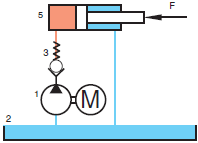 [Speaker Notes: Check Valve

Hydraulic pump
Tank
Check valve
Hydraulic cylinder

By installing the check valve it is now possible to stop the cylinder in any given position by stopping the pump.
If the cylinder goes fully plus and the pump is not stopped the system will be damaged.

In order to be able to protect the system we must build in a aditional device]
Basic Hydraulic Hydraulic system – Design of simple hydraulic system
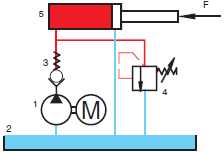 [Speaker Notes: Pressure relief valve

Hydraulic pump
Tank
Check valve
Pressure relief valve
Hydraulic cylinder

To protect the system a pressure relief valve is installed

We can only control the system by starting and stopping the pump, this will not be sutable in practic so further devices must be build into the system]
Basic Hydraulic Hydraulic system – Design of simple hydraulic system
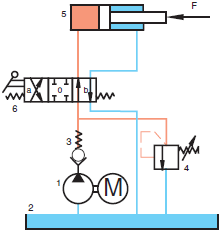 [Speaker Notes: Directional Control valve 4/3 way

Hydraulic pump
Tank
Check valve
Pressure relief valve
Hydraulic cylinder
Directional Control valve 4/3 way

It is now possible to operate the cylinder I both directions, and the system is protected against damage if the pump builds up the pressure due to the cylinder is fully extended. 

The speed of the cylinder is only controled by the displacement of the pump… To be able to change the piston speed we have to install further devices into the system.]
Basic Hydraulic Hydraulic system – Design of simple hydraulic system
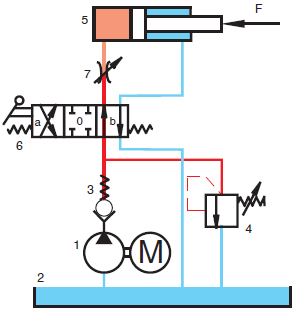 [Speaker Notes: Flow control valve

Hydraulic pump
Tank
Check valve
Pressure relief valve
Hydraulic cylinder
Directional Control valve 4/3 way
Flow control valve

In order to change the speed of the cylinder movement, a flow control valve is installed.
	- Pressure p1 between pump and flow control valve (7) is dependent of the opening pressure of the pressure relief valve (4)
	- Pressure p2 between flow control valve (7) and cylinder is dependen of the load

The basic hydraulic system is now ready for operation, but be aware that this system is only a simplified system that will not be suitable to install in practic.]
Basic Hydraulic Hydraulic system – Design of simple hydraulic system
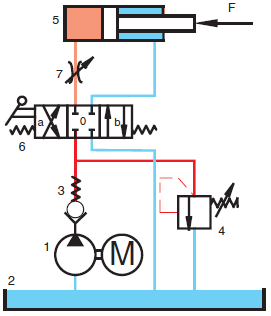 [Speaker Notes: Hydraulic pump
Tank
Check valve
Pressure relief valve
Hydraulic cylinder
Directional Control valve 4/3 way
Flow control valve

The final hydraulic system is always drawn as shown with the directional control valve in the initial possition.]
Basic Hydraulic Hydraulic system – Further devices
In order to store and take care of the pressure fluid, a series of additional devices are necessary, such as tank, filter, cooler, heating element, and measurement and testing devices.
Beside the above mentions devices some systems is also fitted with accumulators.
[Speaker Notes: Additional devices are needed to encure a realiable hydraulic system that can be installed in rough envirements fx. An oil rig.]
Basic Hydraulic System - More information
Video 
Hydraulic introduction 03:25 AVSEQ01
Energy conversion 01:18 AVSEQ07
[Speaker Notes: 01	03:25		Intro til hydr., fordele, flere forskellige maskiner,
			gravemaskine, elevator, presse, autolift

07	01:18		Mekanisk energi omformes til hydr. energi, autolift
			power unit, power control section, drive unit (cyl.)]